Summer Course Program 理工學院美東暑期課程
College of Science and Engineering
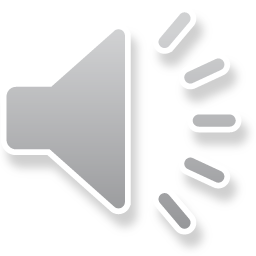 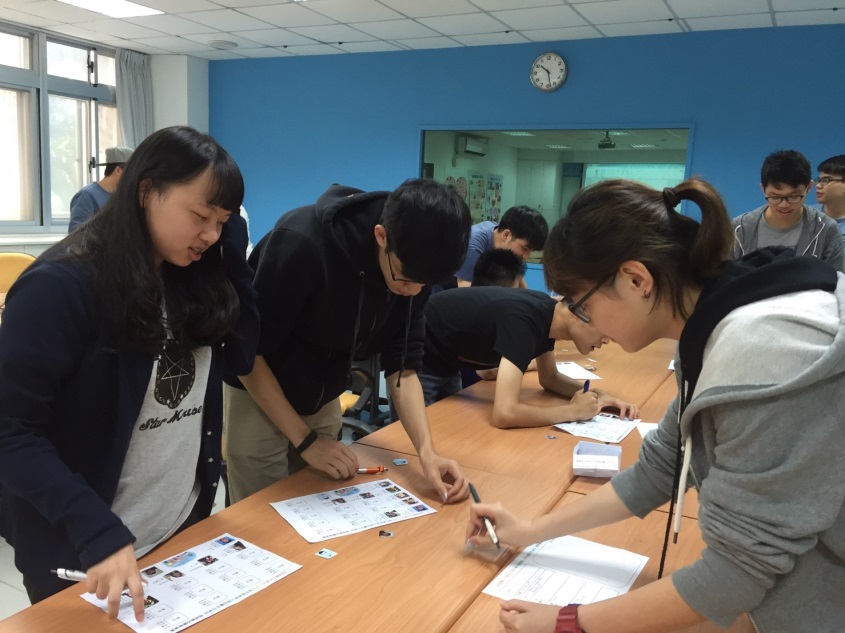 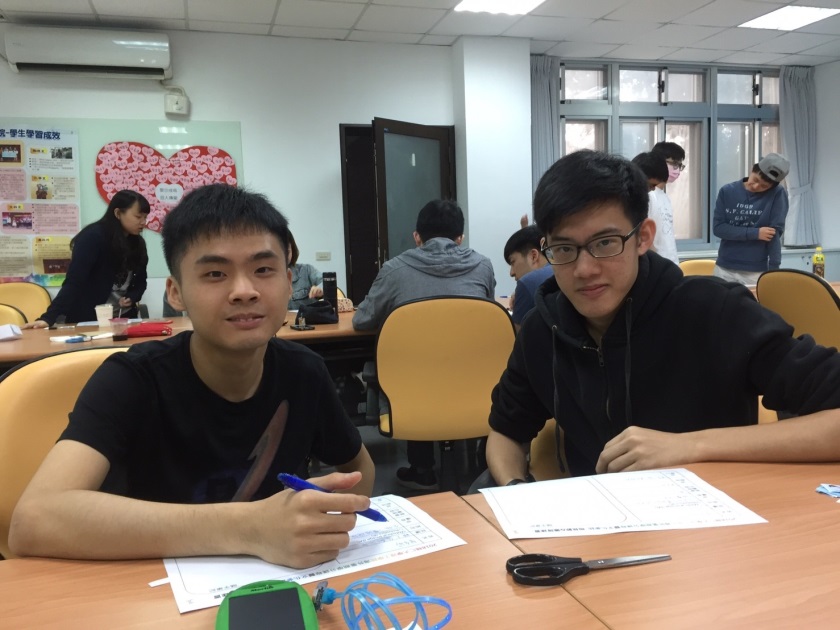 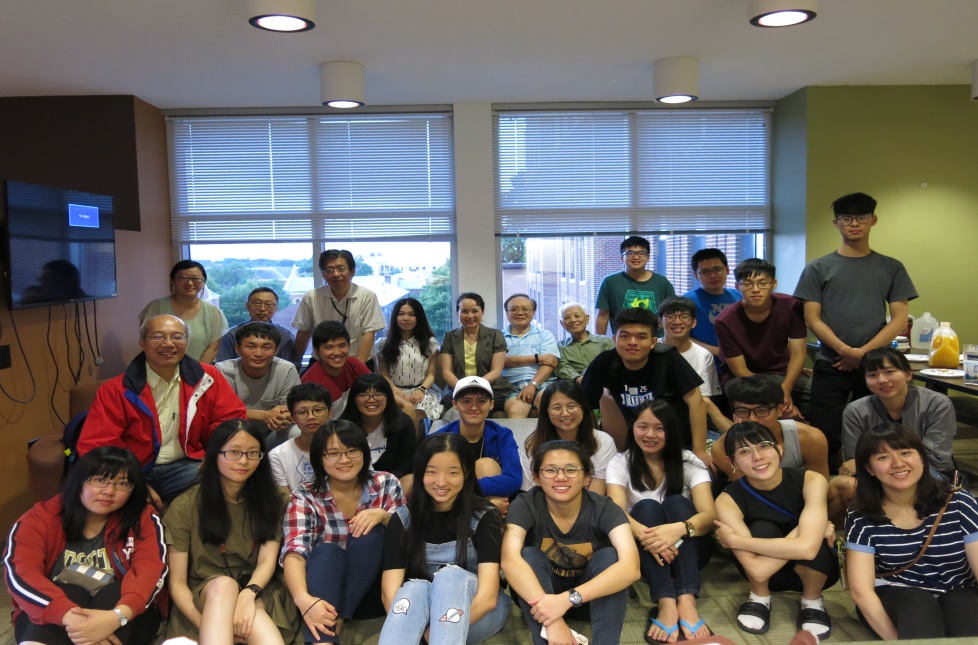 輔大培訓課程 相見歡_
輔大培訓課程 相見歡_
校友會相見歡 2017
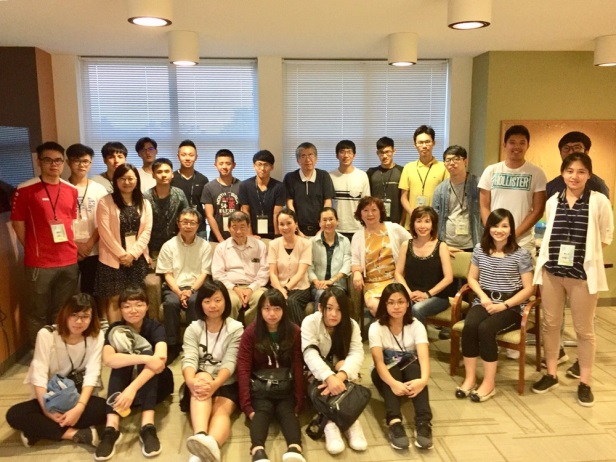 校友會相見歡 2018
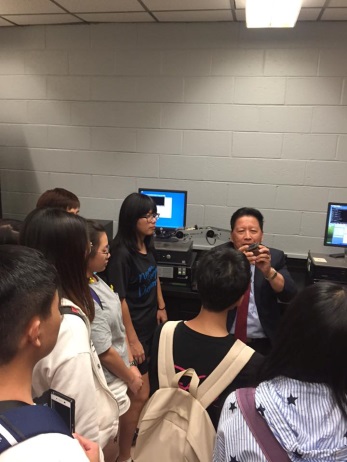 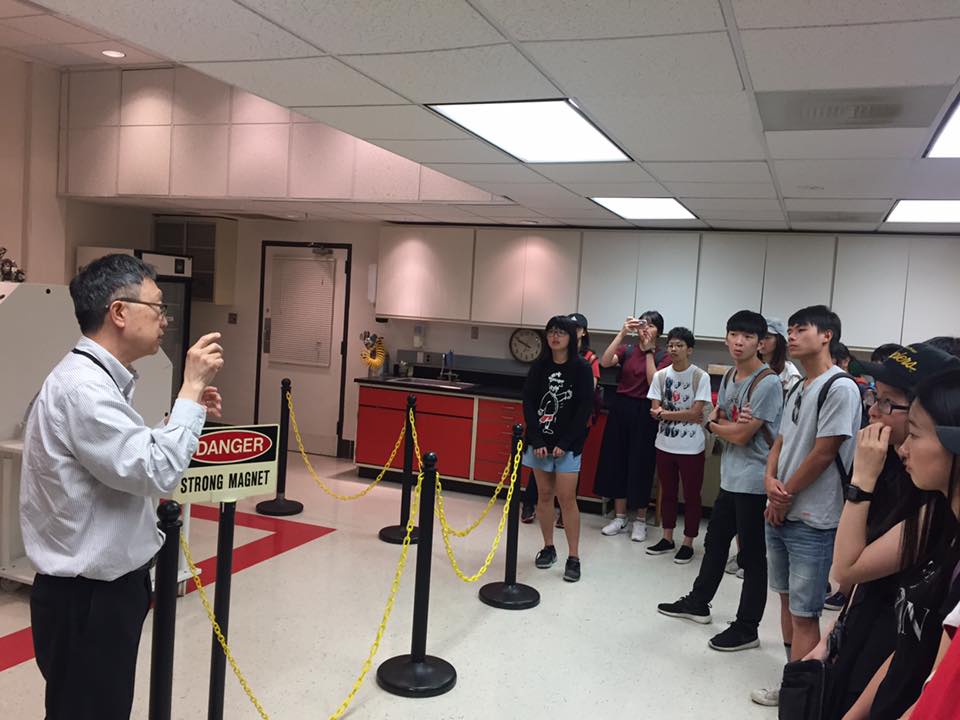 機器人組 Dr. Nguyen 實驗室講解機器手臂
醫學影像組 Dr. Paul Wang 
講解MRI 機器原理
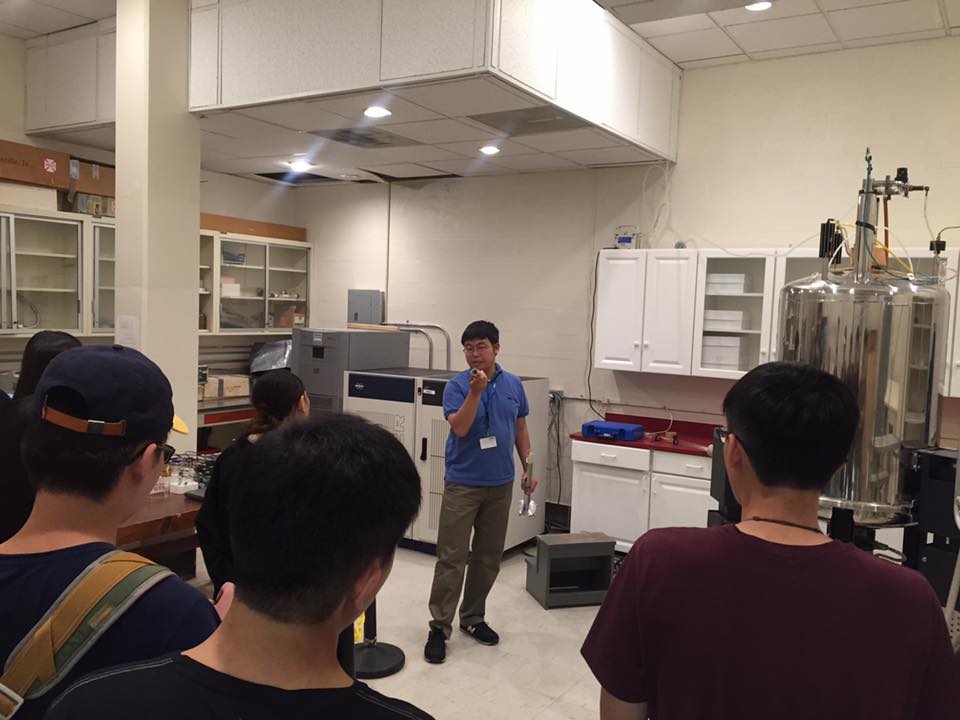 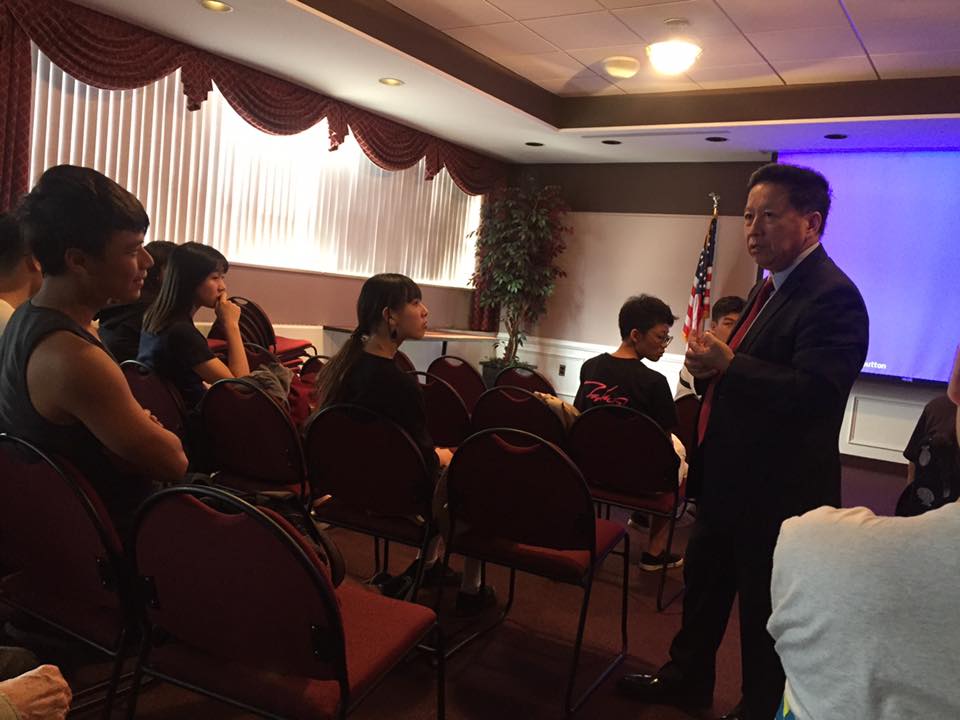 醫學影像組 實驗室經理介紹儀器
機器人組 Dr. Nguyen 上課與學生互動
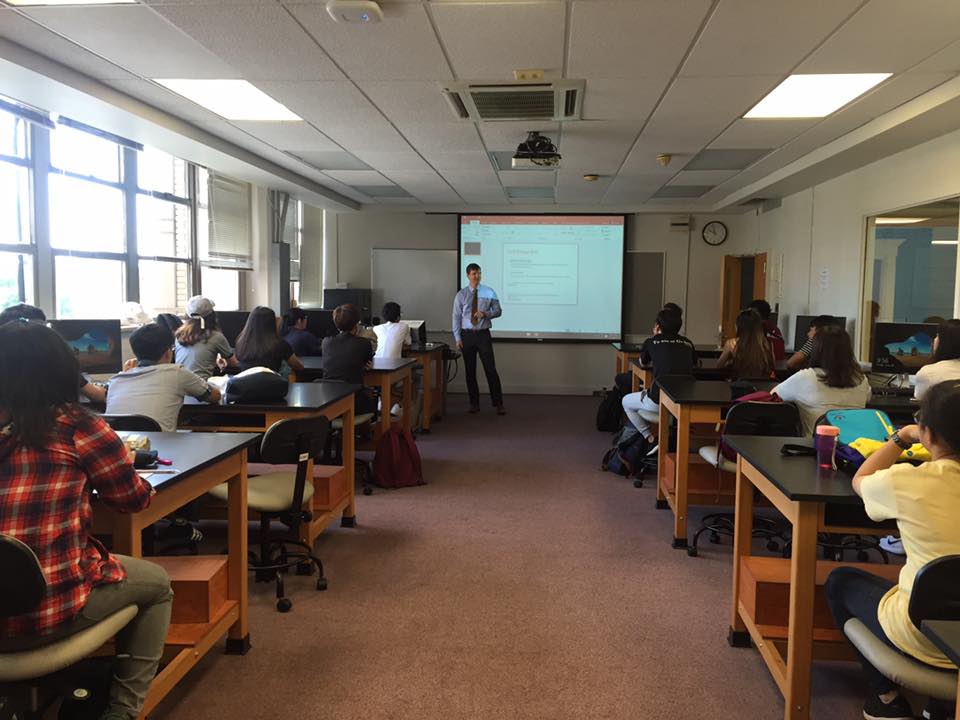 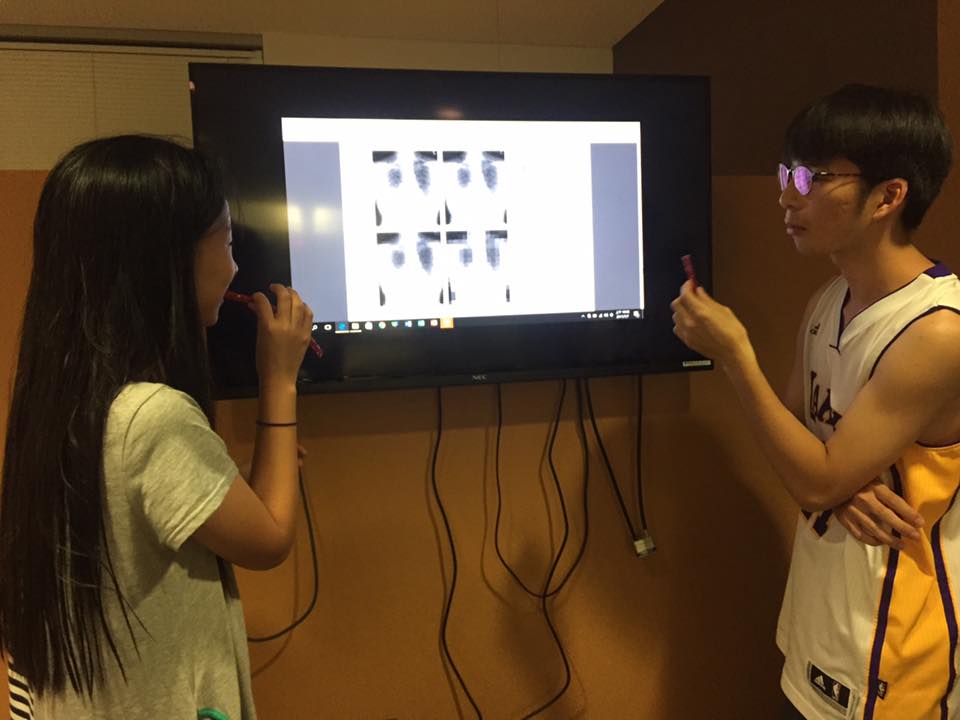 醫學影像組 Prof. Christopher Raub  上課
醫學影像組同學 回宿舍討論課業
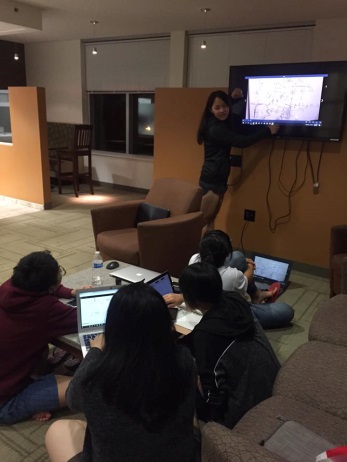 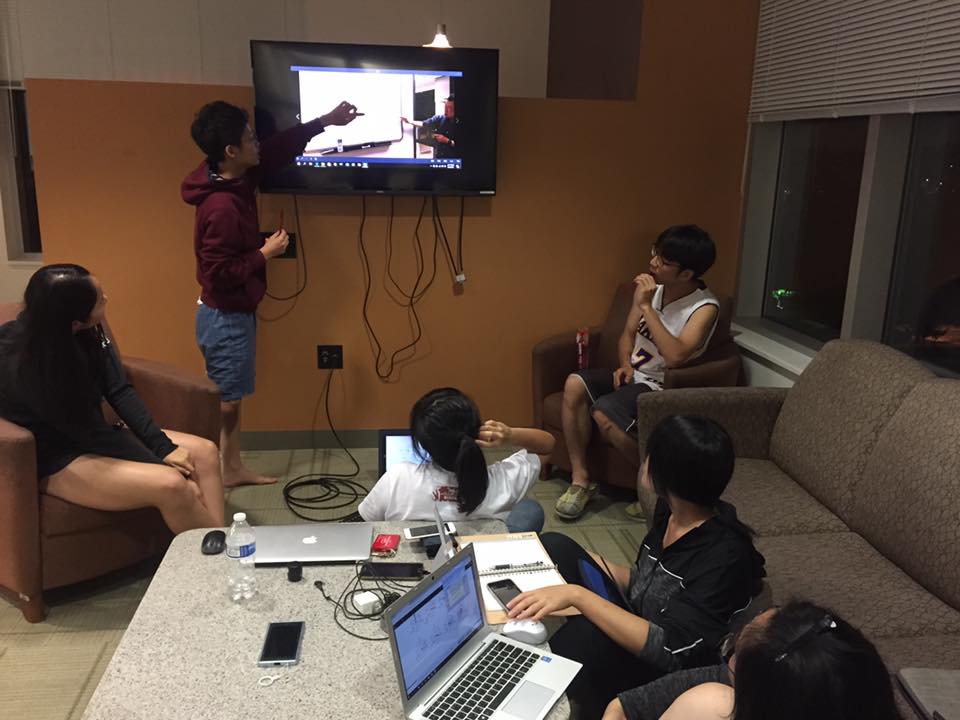 物理、生科、資工、電機系所同學討論
跨領域交流 互相學習-生科系
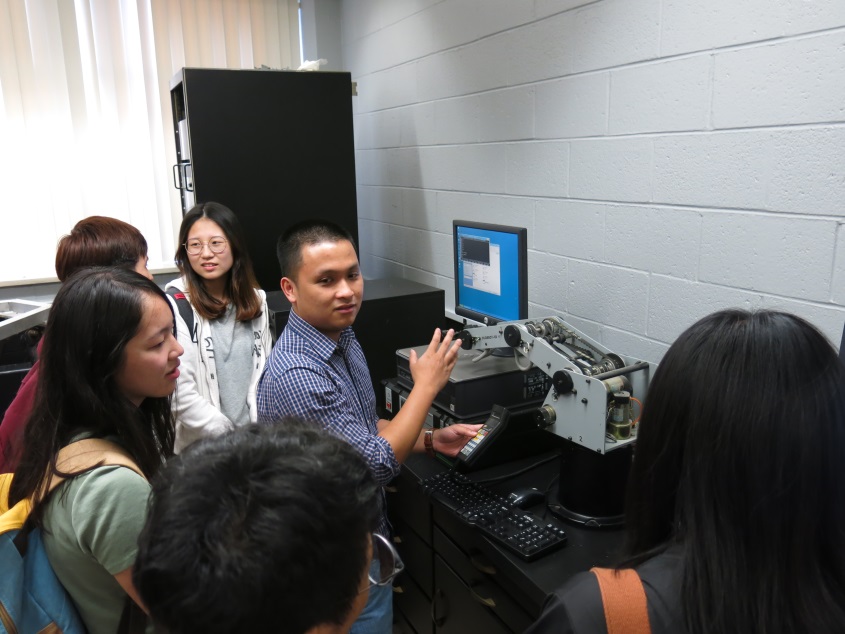 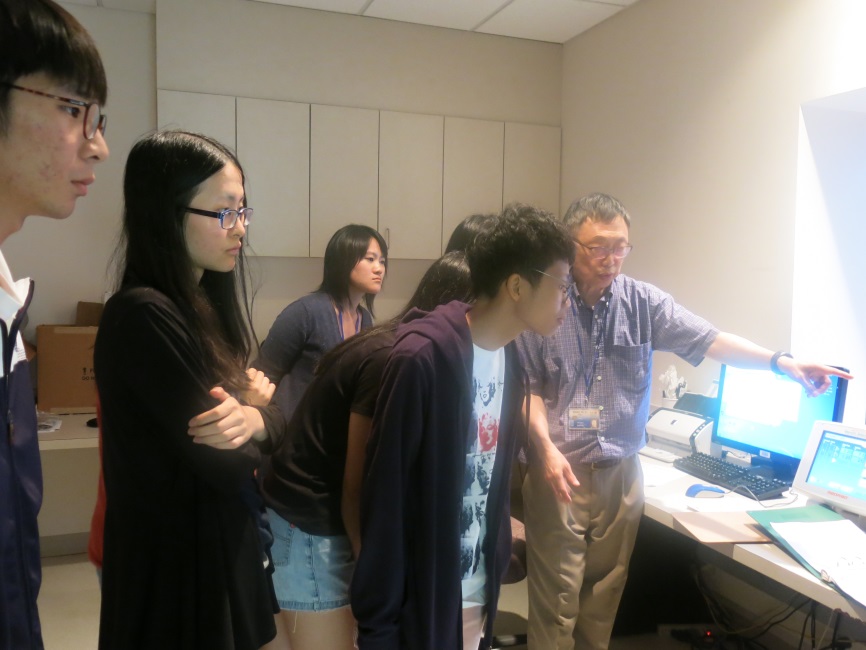 機器人組實驗助教講解程式運算
MRI 實驗室學習
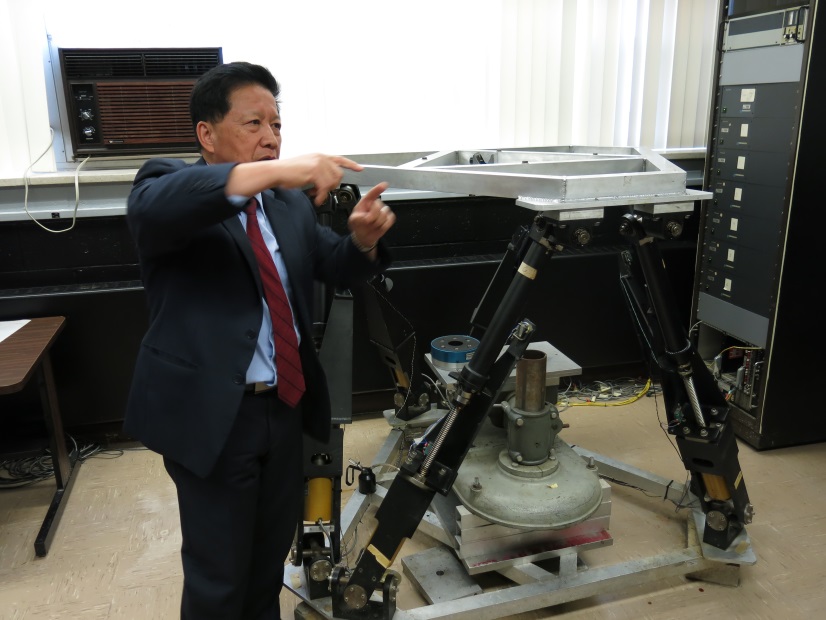 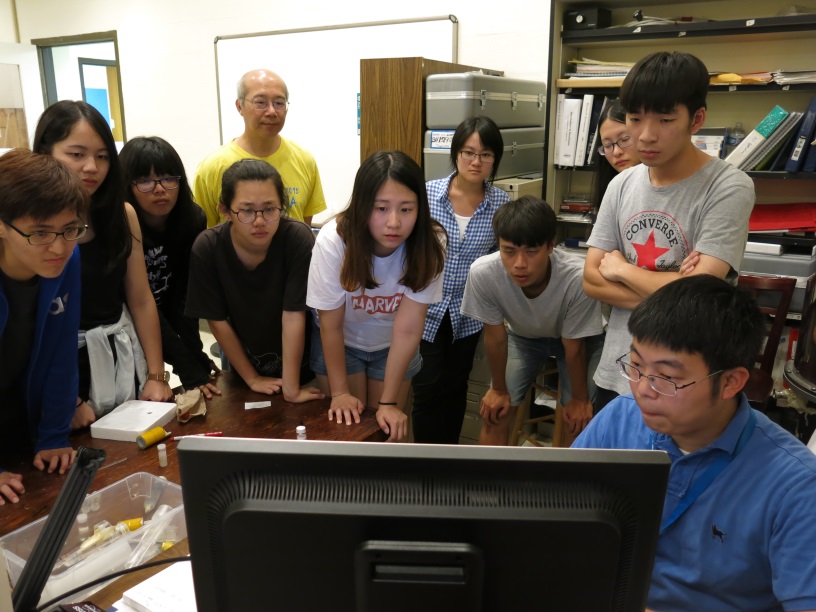 機器人組老師介紹 太空梭機器手臂
醫學影像組 解釋成像原理
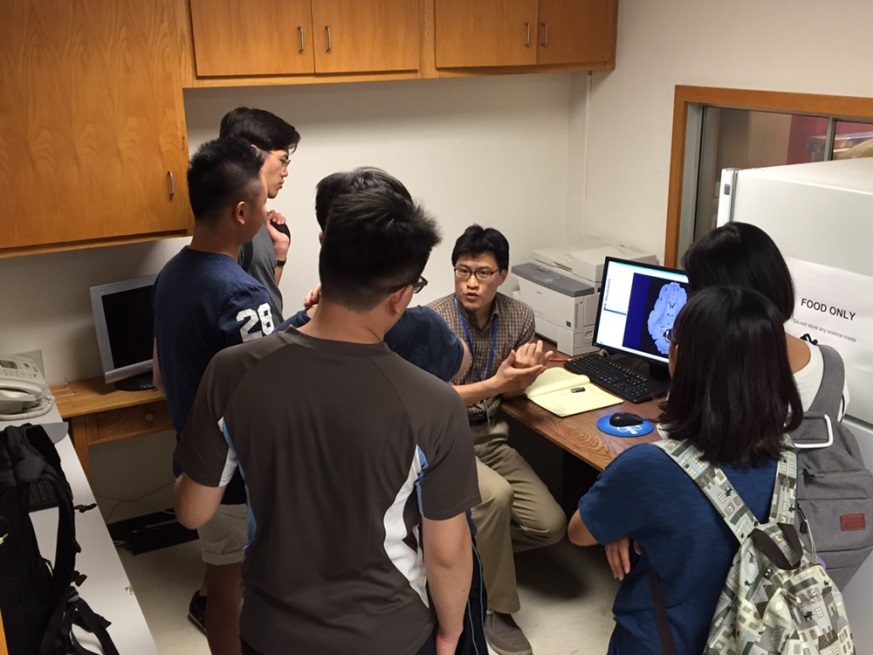 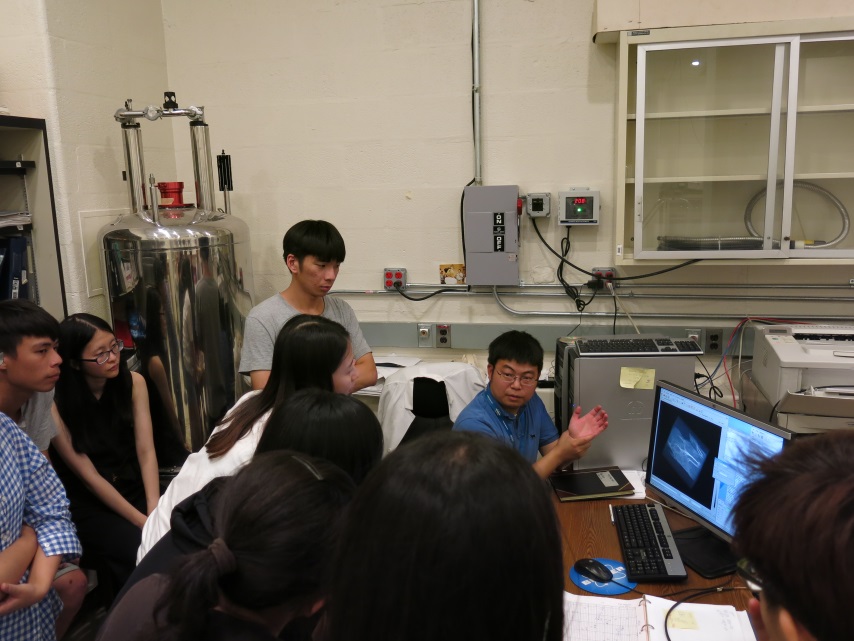 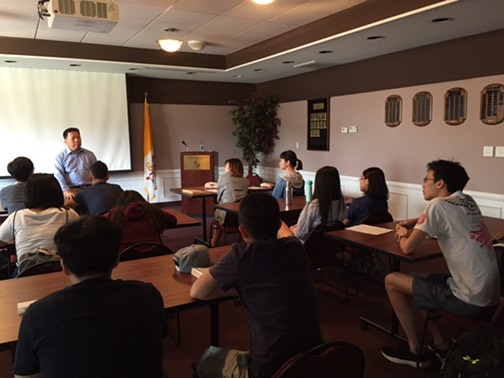 成像原理實驗
Dr. Tu 解釋實驗
機器組人課程
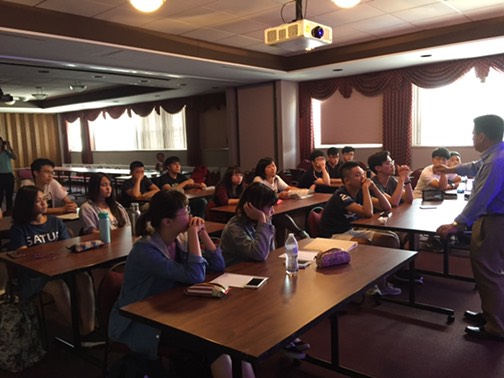 機器人課程上課中
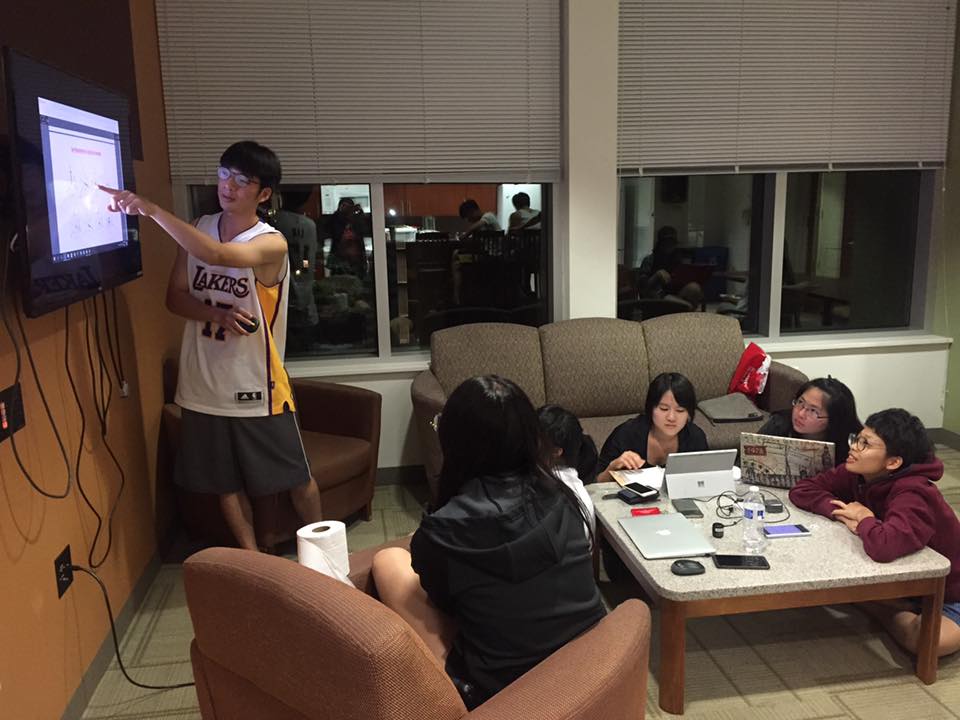 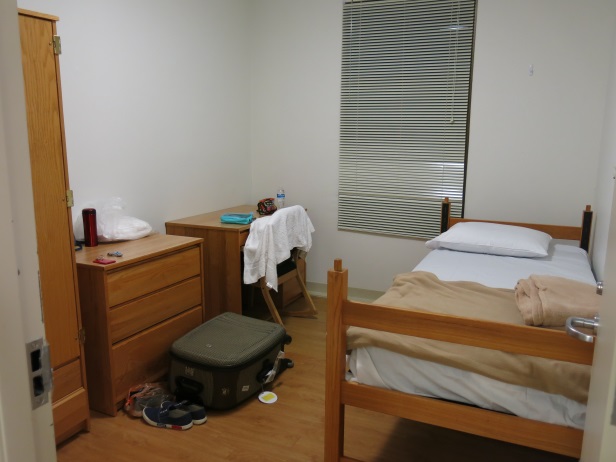 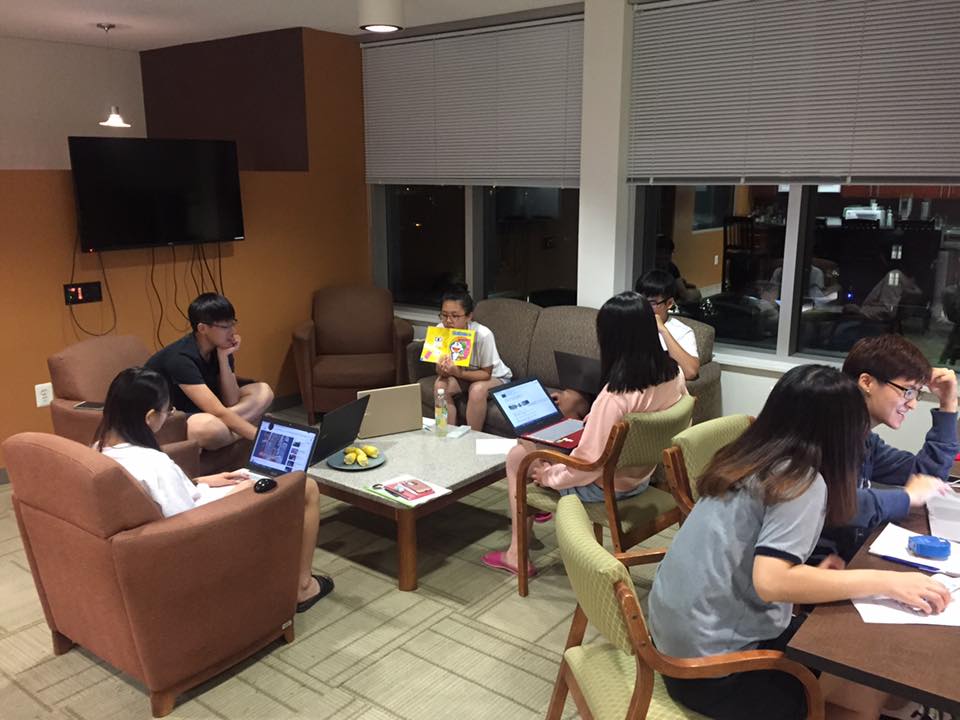 跨領域交流 互相學習-物理系
宿舍房間
宿舍客廳 討論報告題目
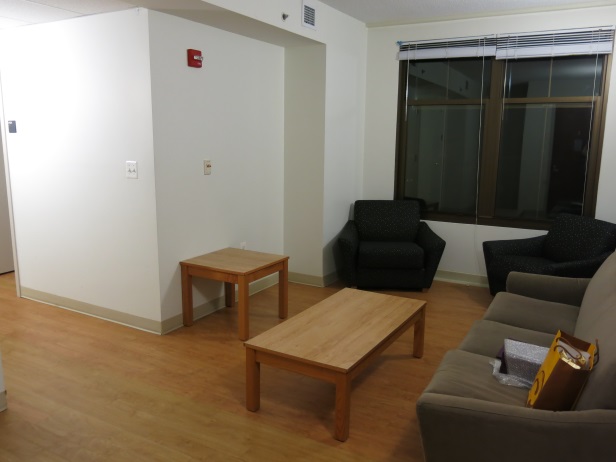 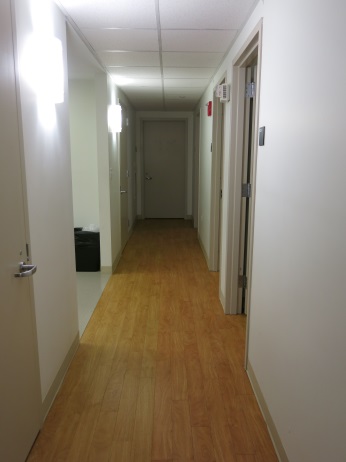 宿舍房間內起居室
宿舍房間走廊
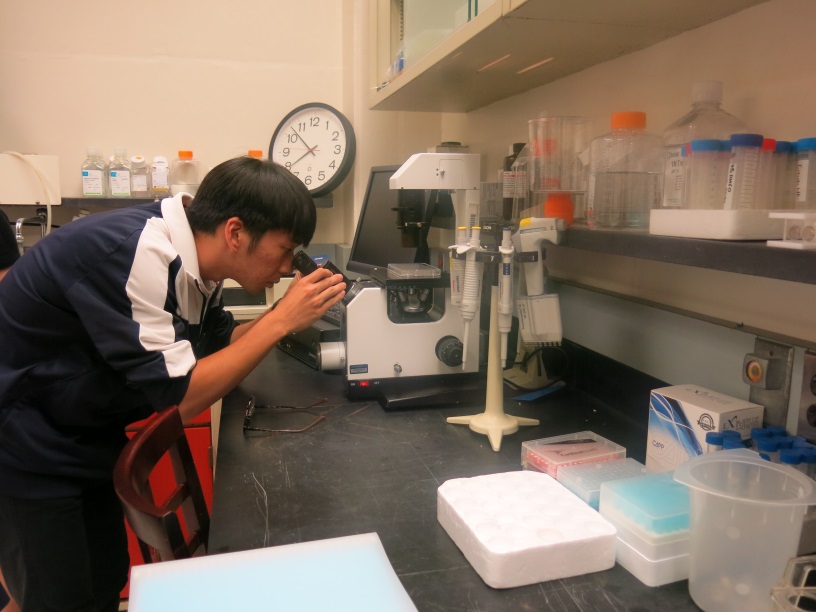 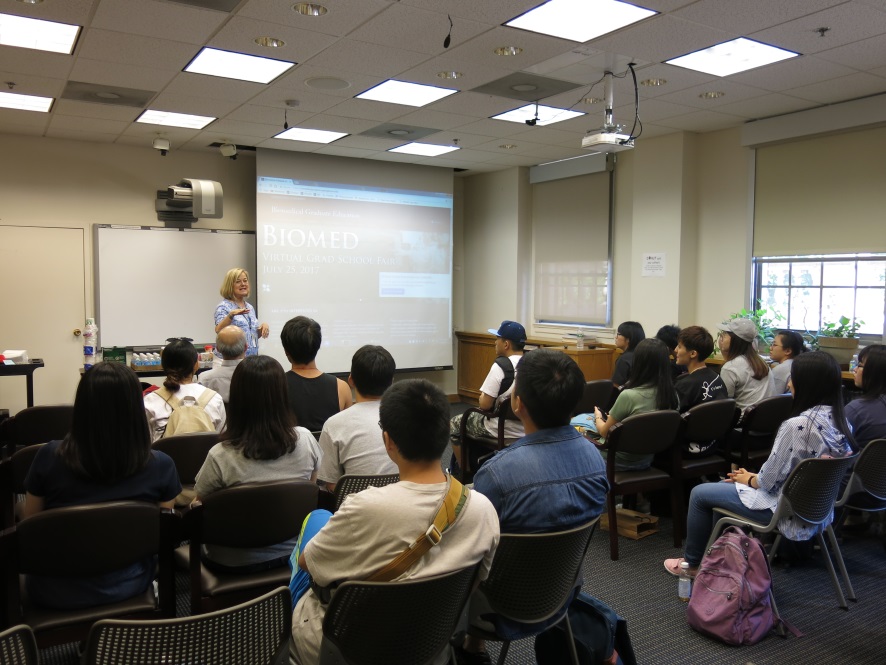 醫學影像組 實驗室
參觀喬治城大學醫學中心
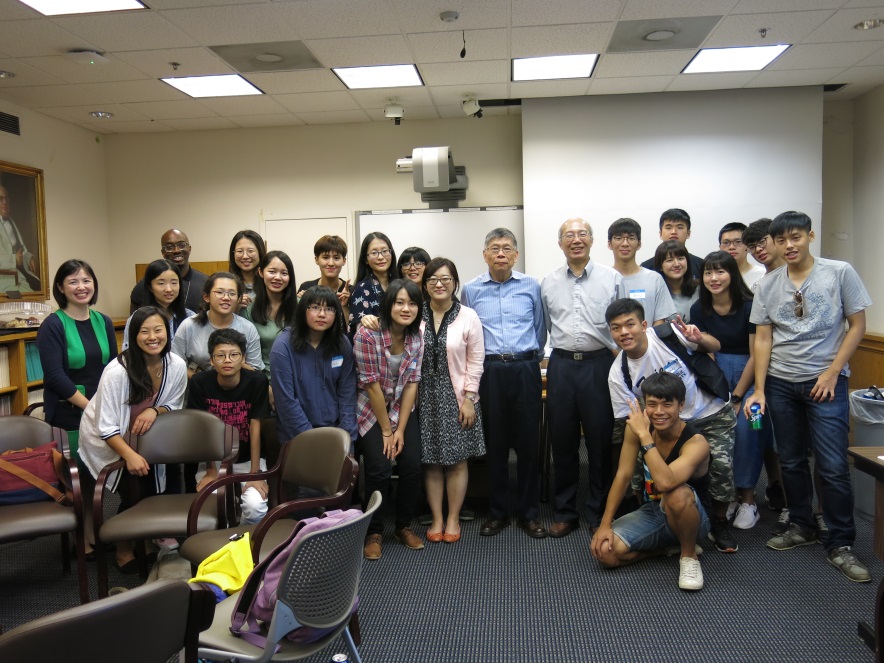 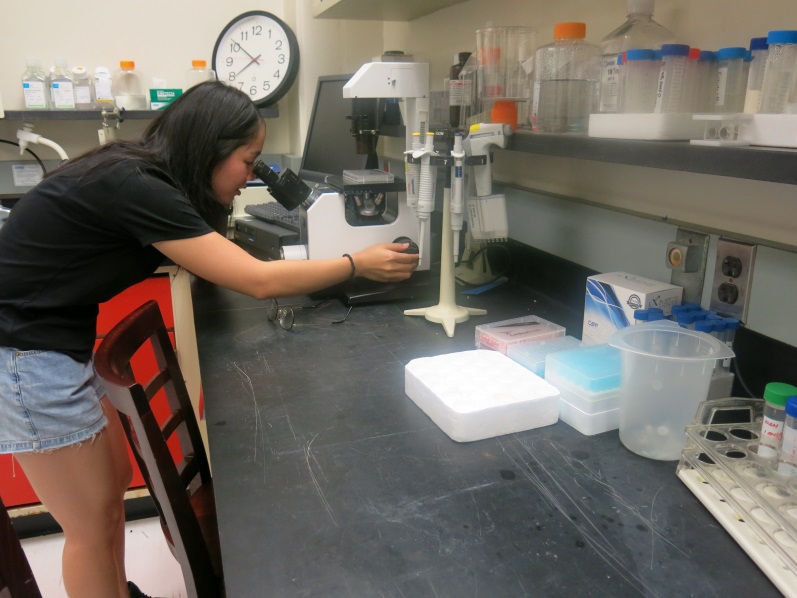 參觀喬治城大學醫學中心
醫學影像組 實驗室
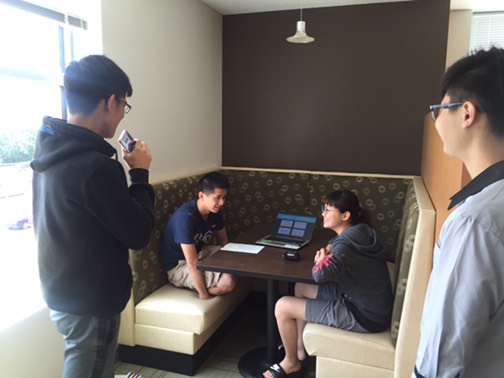 報告前的練習 2018
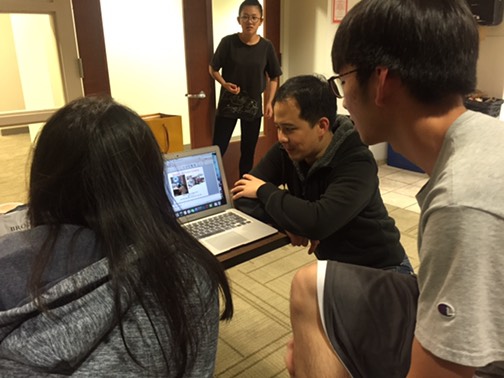 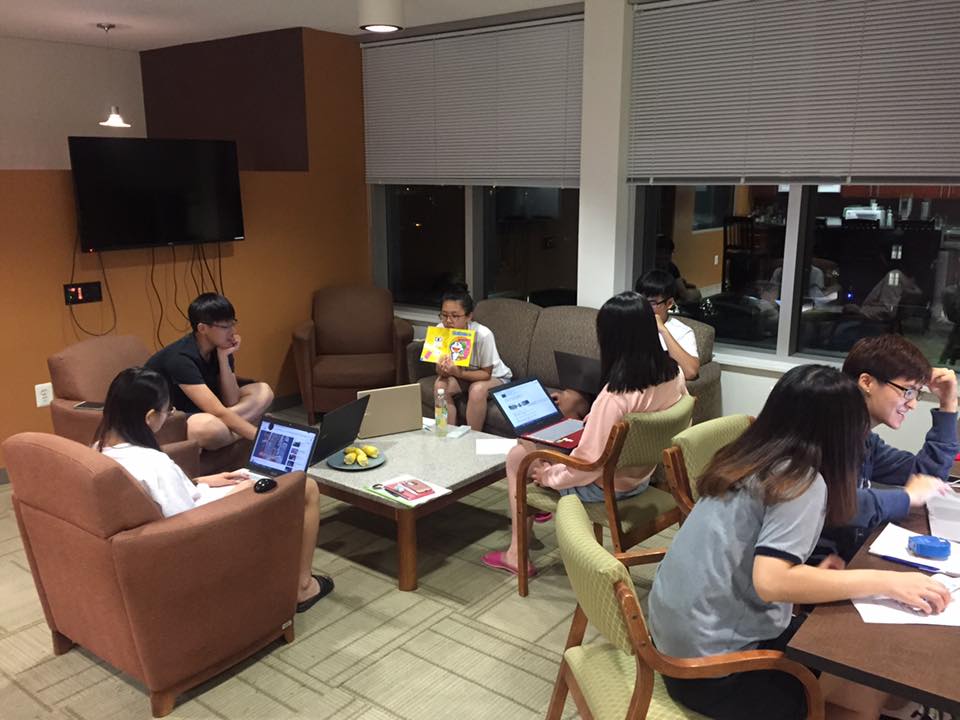 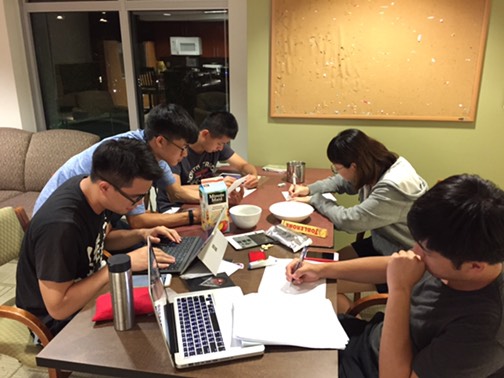 校友陪著練習英文簡報 2017
報告討論中 2017
討論不完的功課 2018
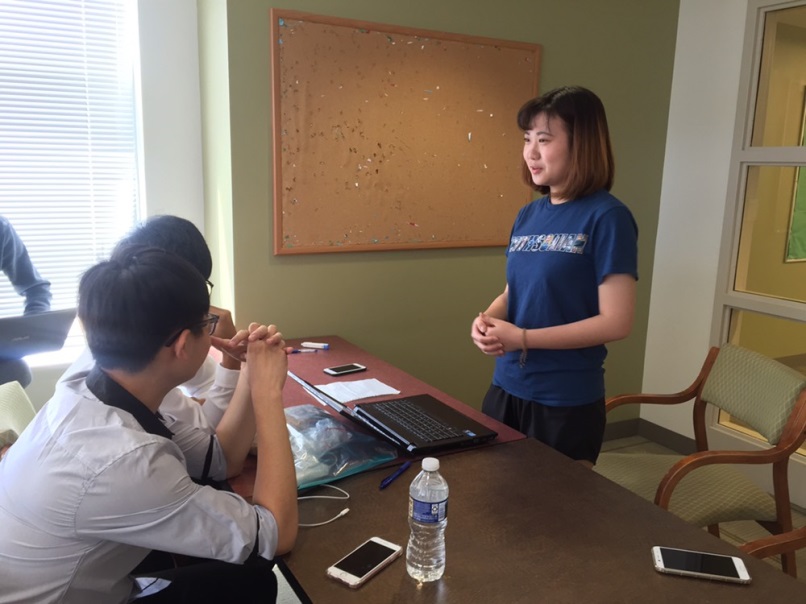 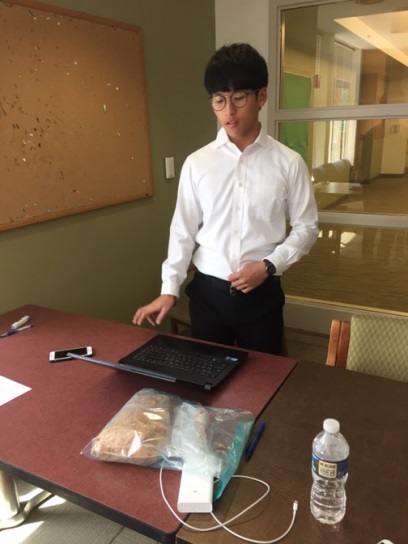 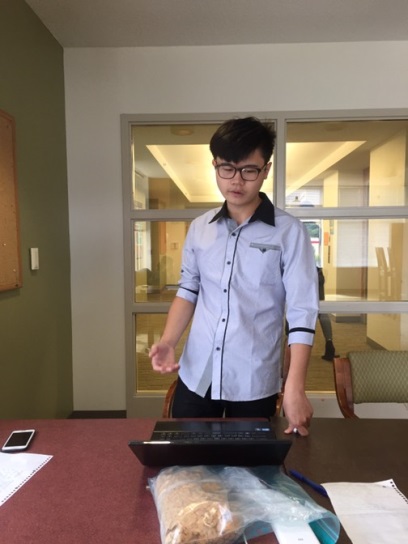 報告當天的最後演練
一次又一次的演練
報告當天的最後演練
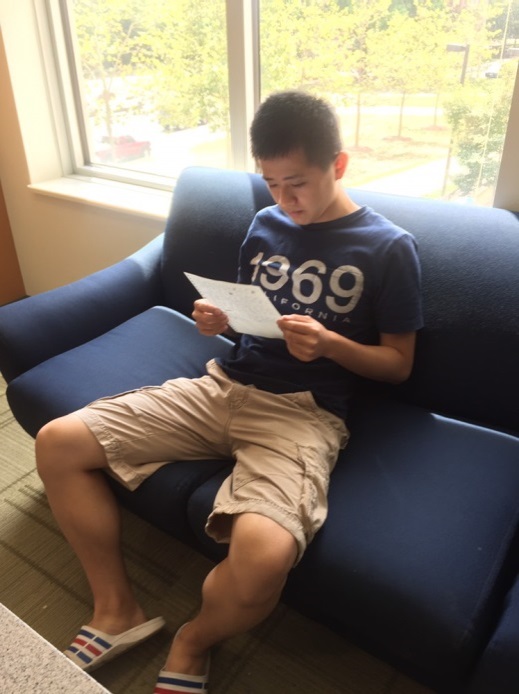 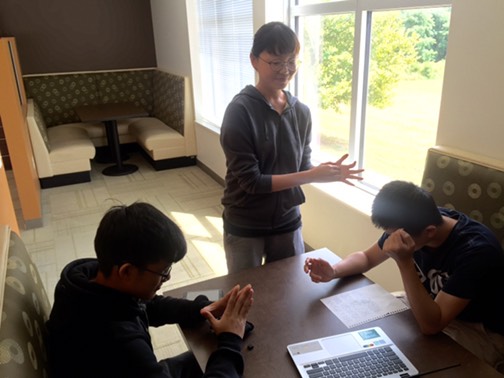 緊張地背稿中
一次又一次的演練
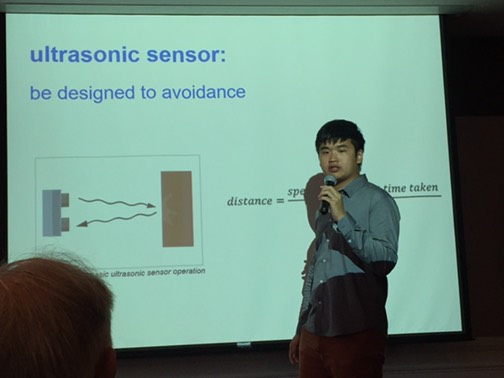 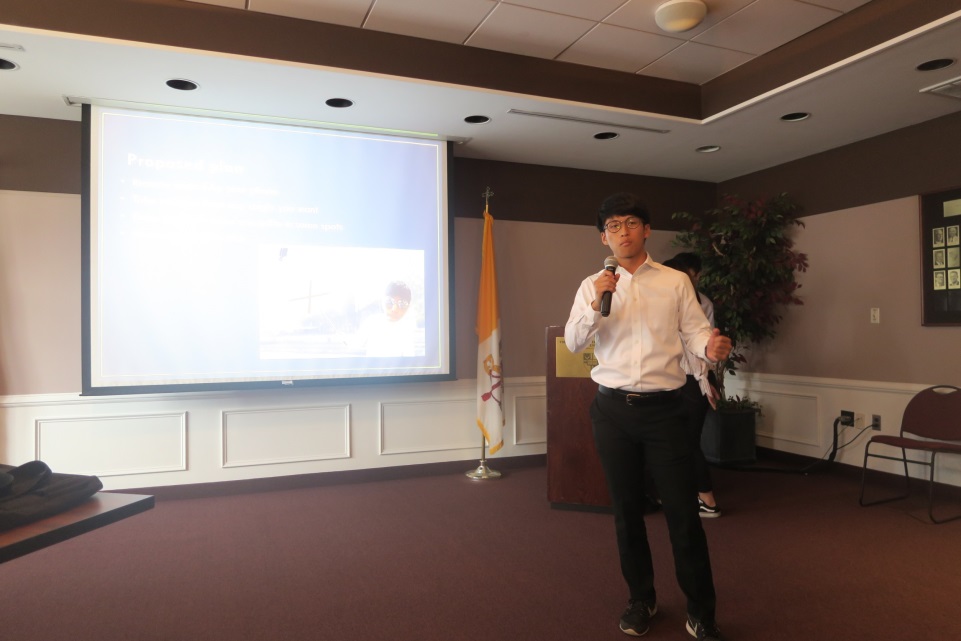 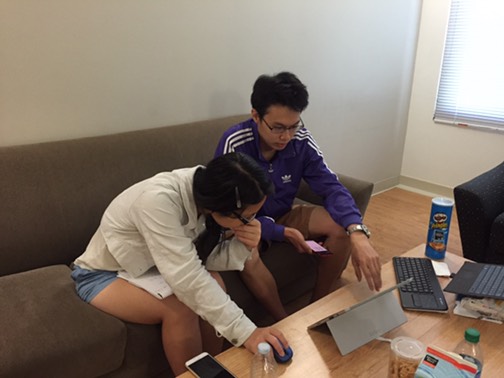 Final  Presentation 201 7
Final Presentation 2018
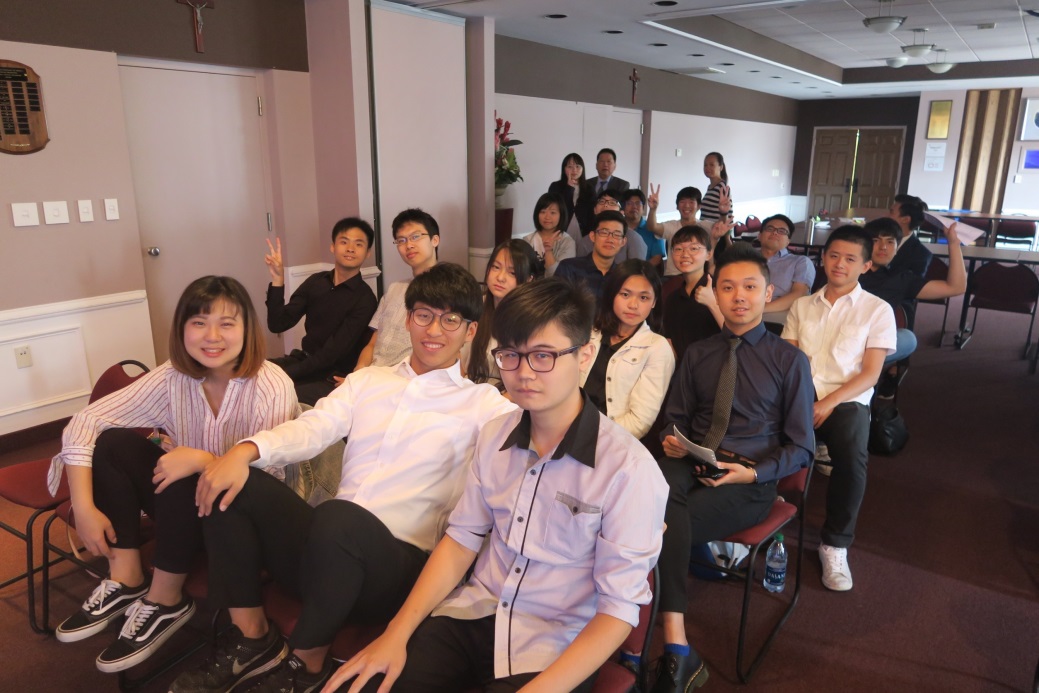 報告當天緊張又興奮的心情
報告當天早上最後的演練
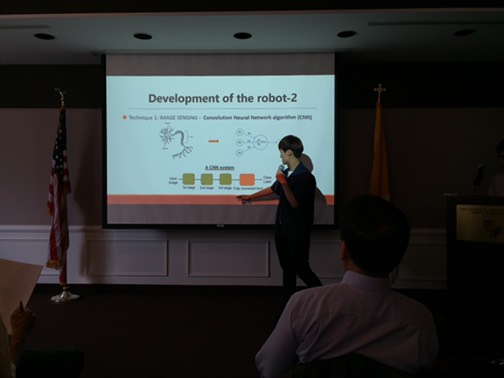 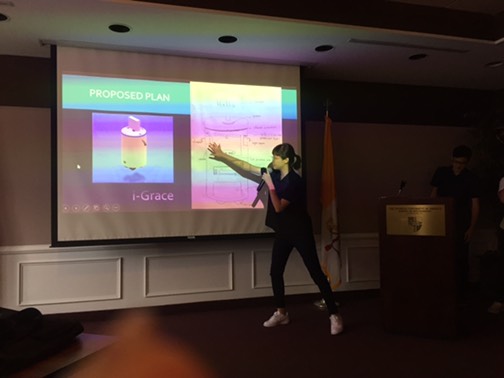 Final  Presentation 201 7
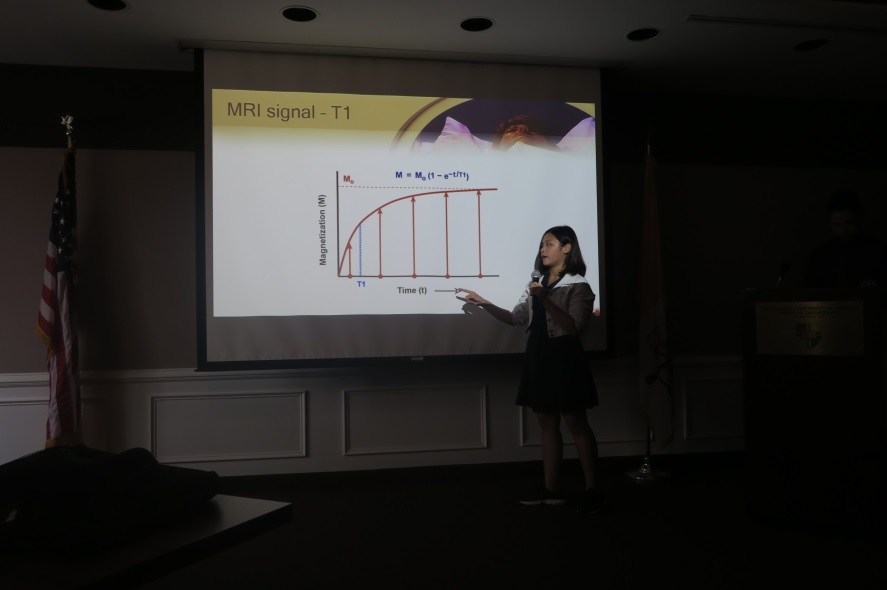 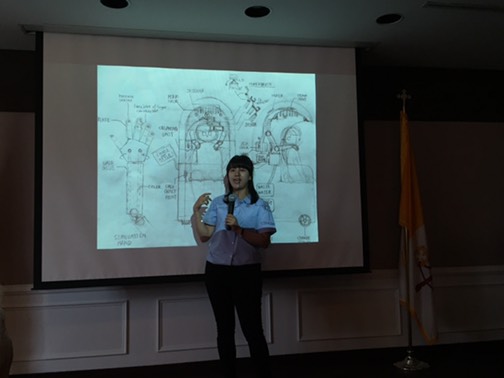 Final Presentation 2017
Final Presentation 2017
Final Presentation 2018
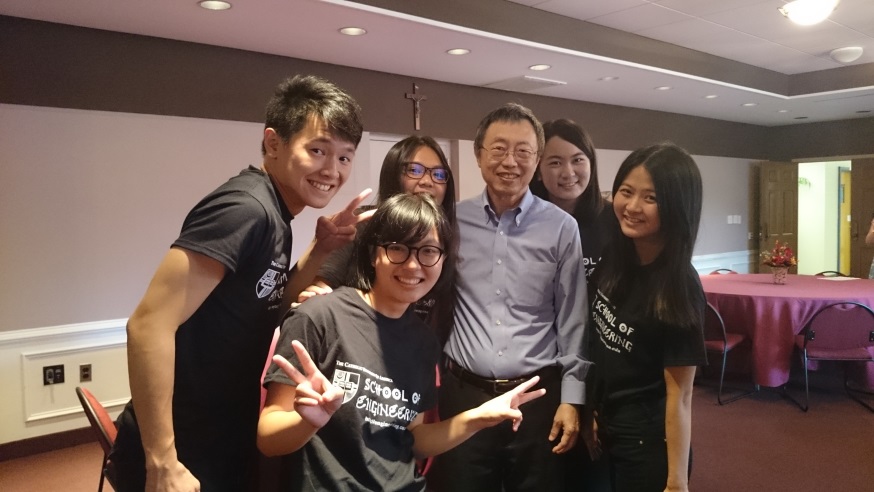 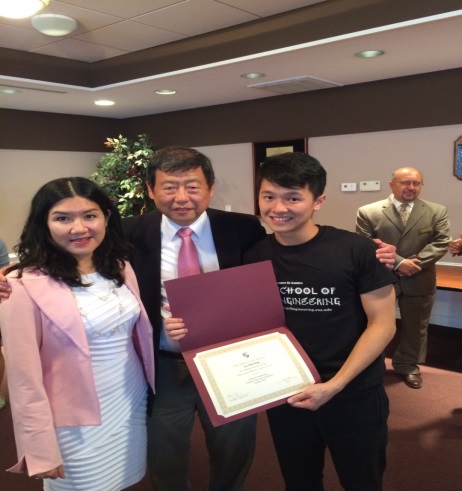 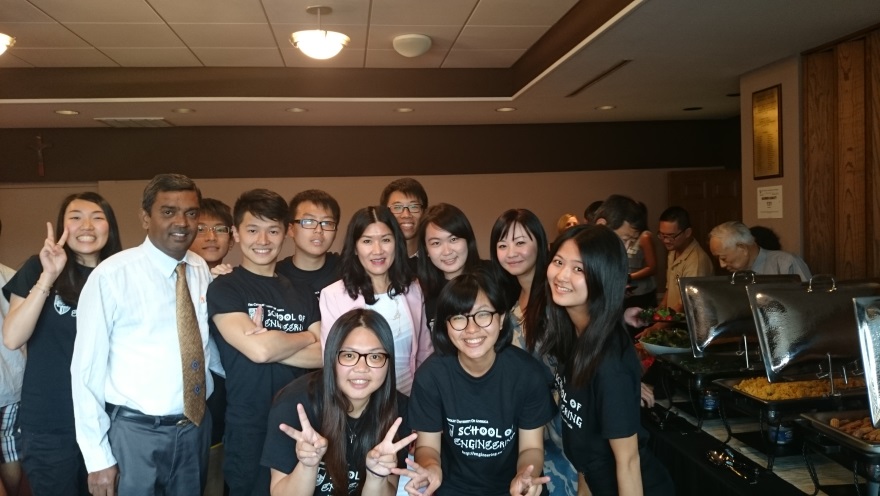 報告完開心合影! 2015
報告完開心合影! 2015
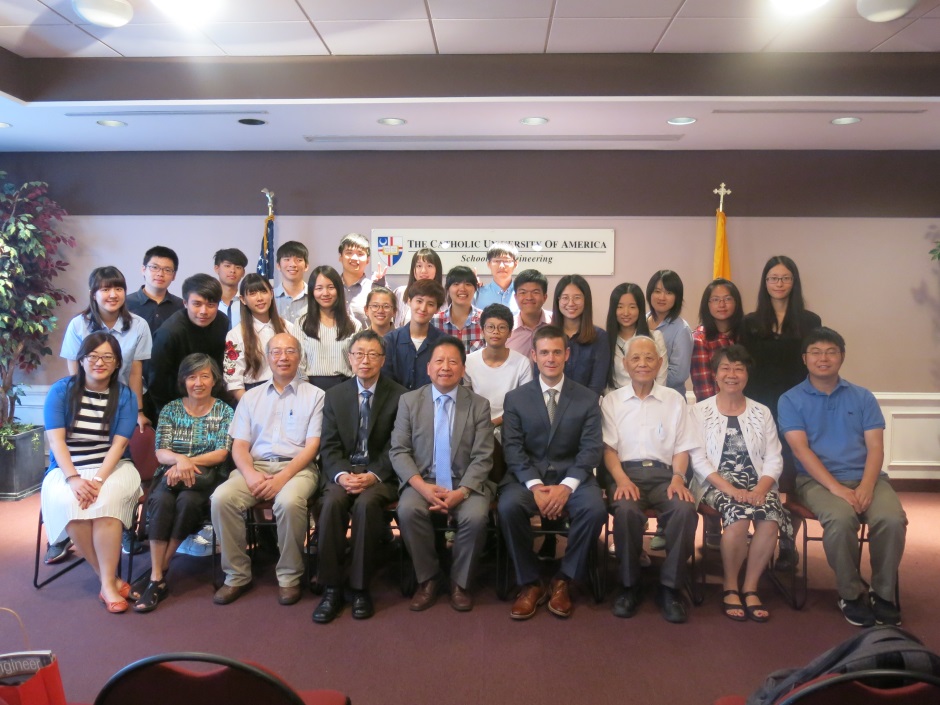 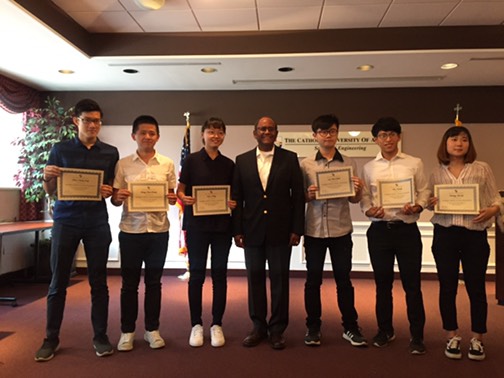 頒獎&結業證書 2018
結業式合照 2017
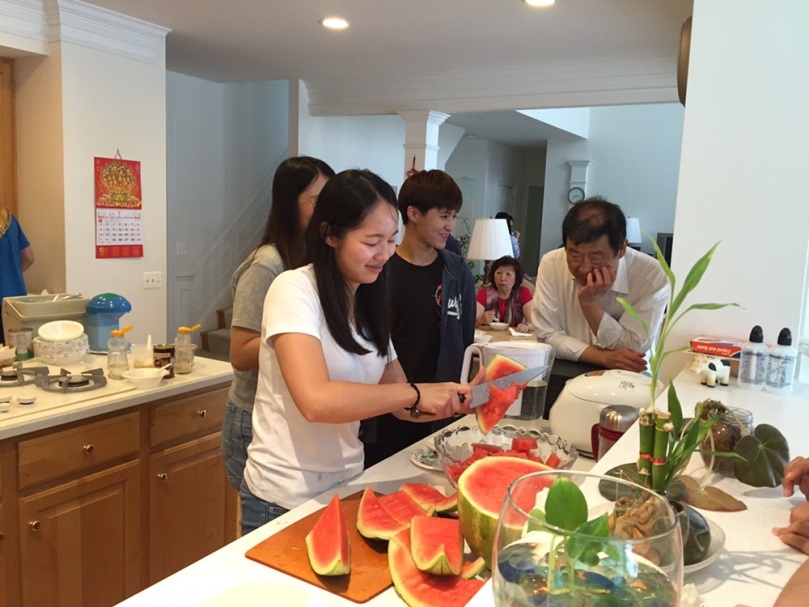 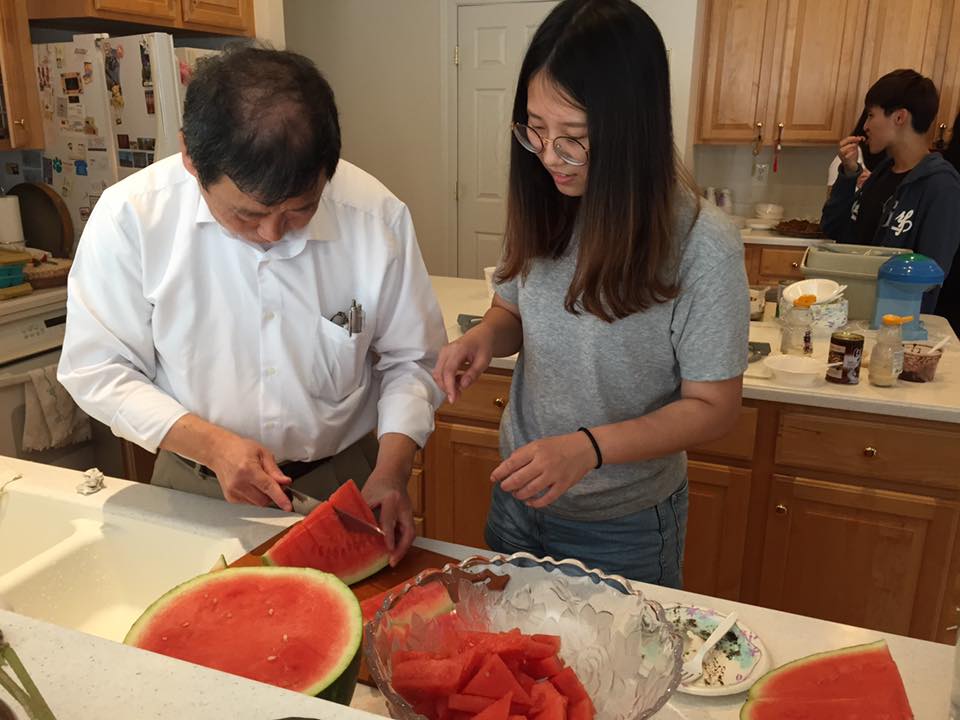 學長: 我親自來示範如何切西瓜 2017
學妹: 我不會切西瓜耶  2017
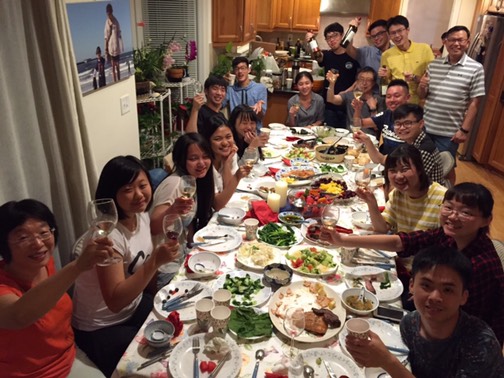 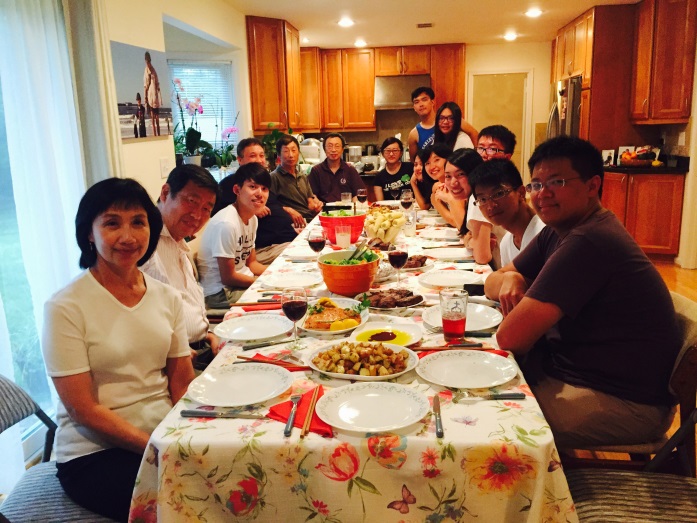 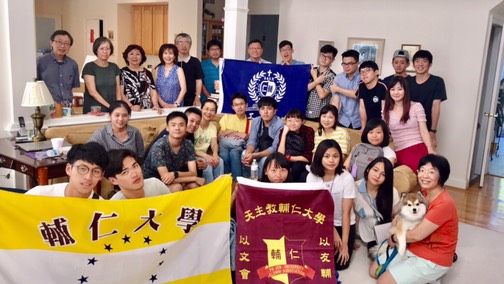 學長姊家作客 2018
學長家作客 2015
學長家作客 2018
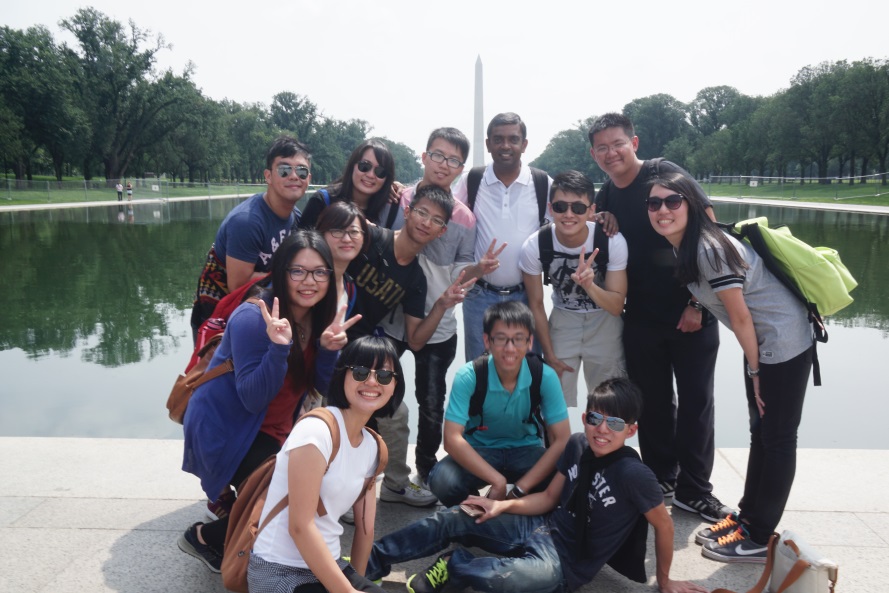 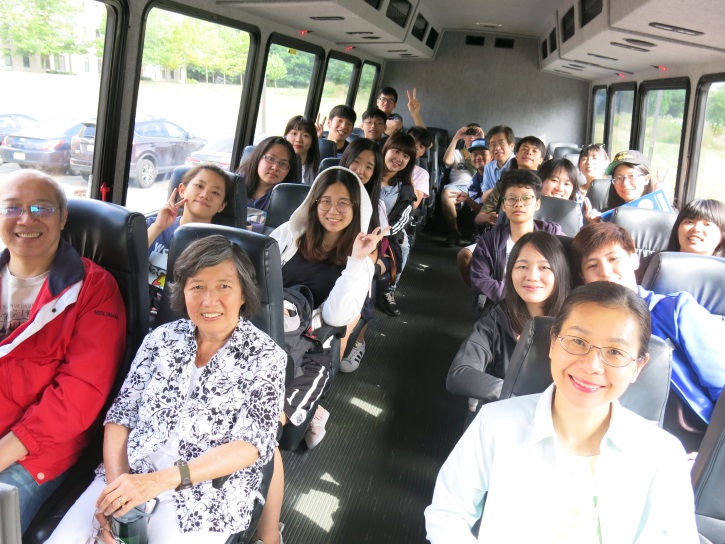 跟學長姊一日遊 2017
林肯紀念堂前合影 2015
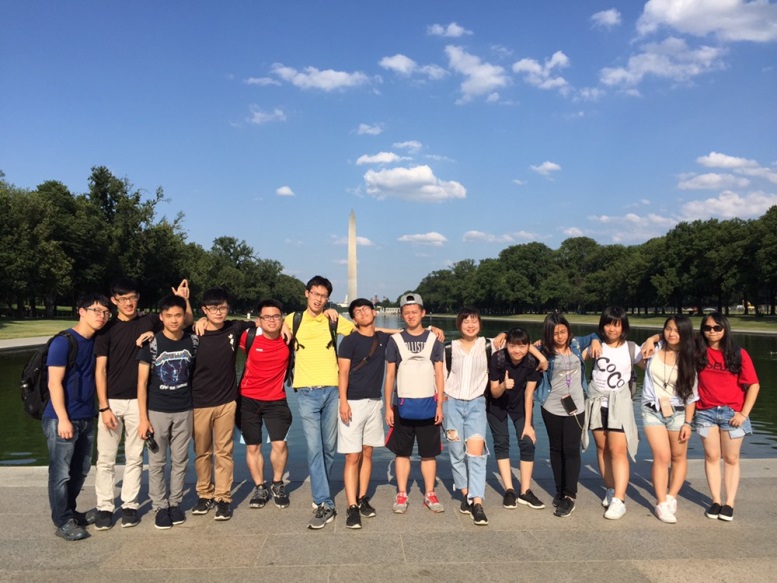 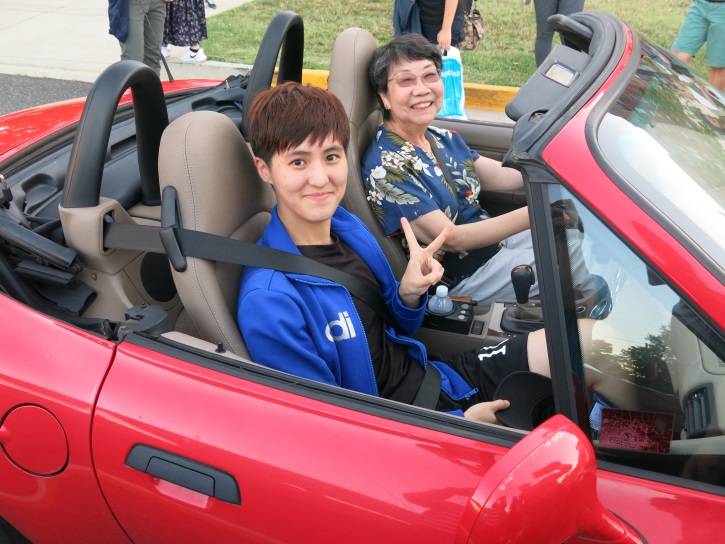 林肯紀念堂前合影 2018
跟學長姊一日遊 2017
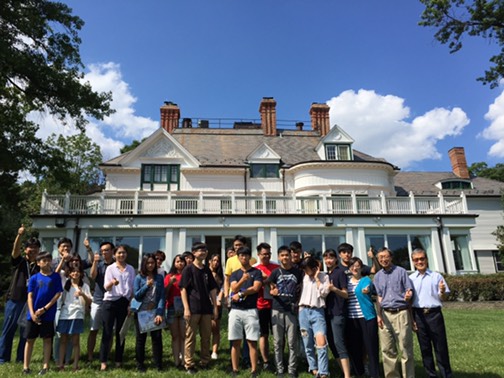 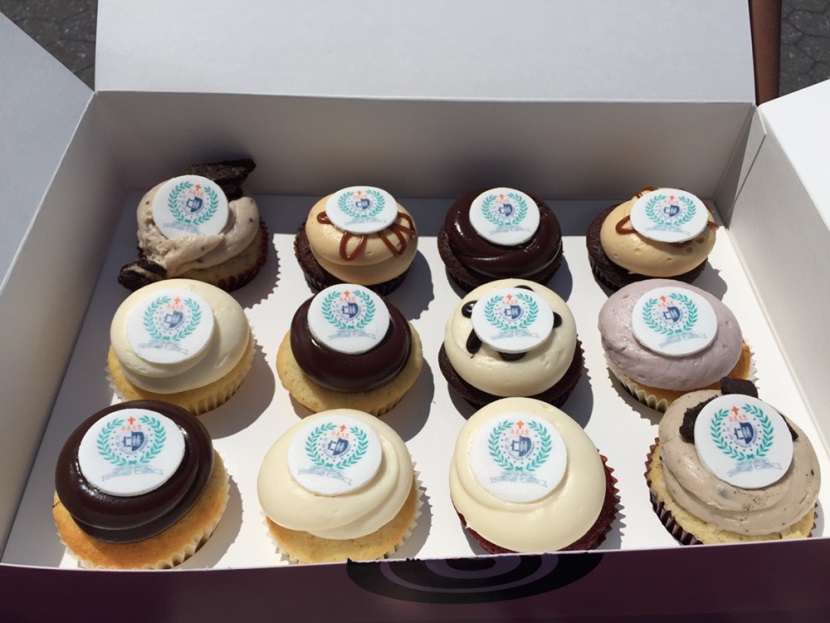 雙橡園合影 2018
喬治城客製化FJCU 杯子蛋糕
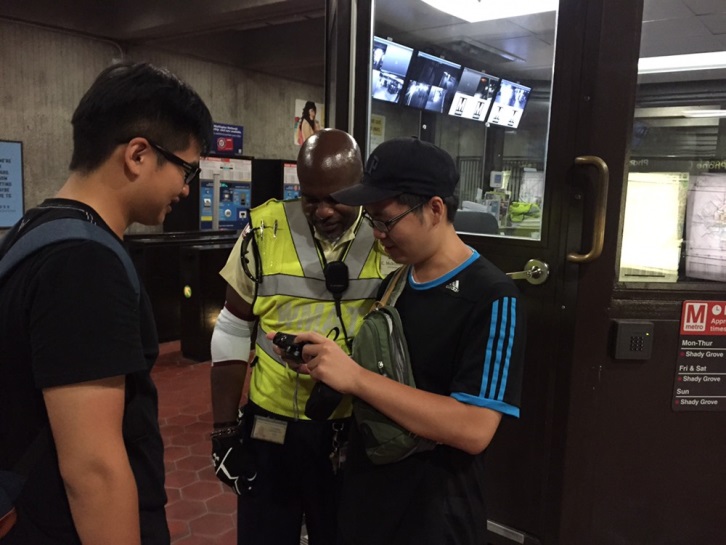 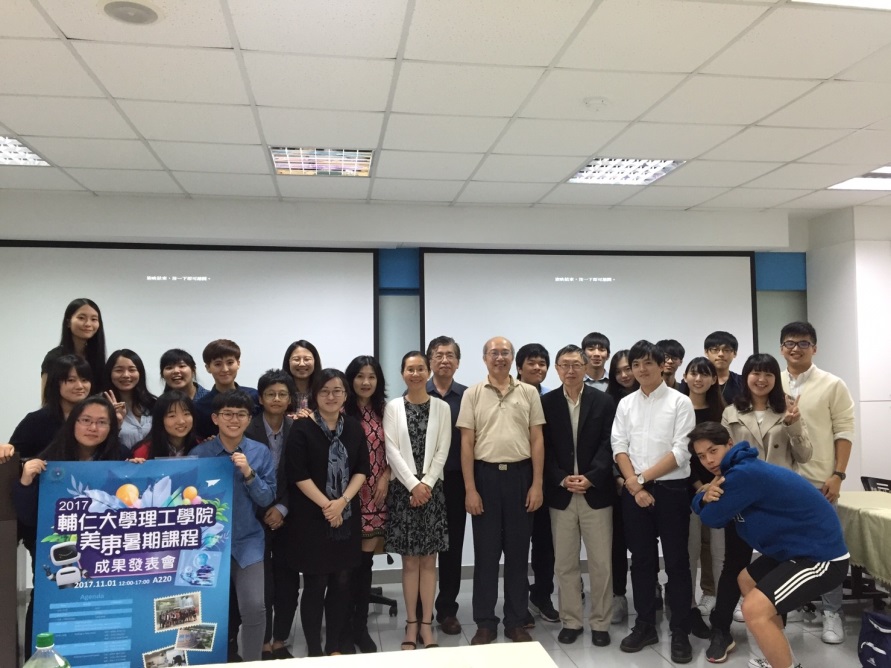 返台成果發表會 2017
請問我要搭到哪一站?
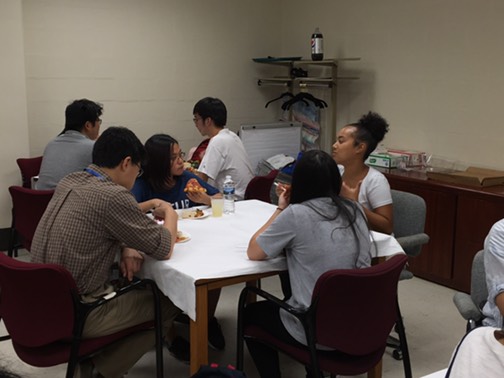 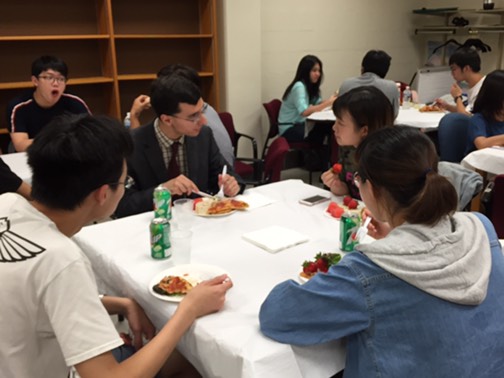 與外國學生餐桌交流
與外國學生餐桌交流
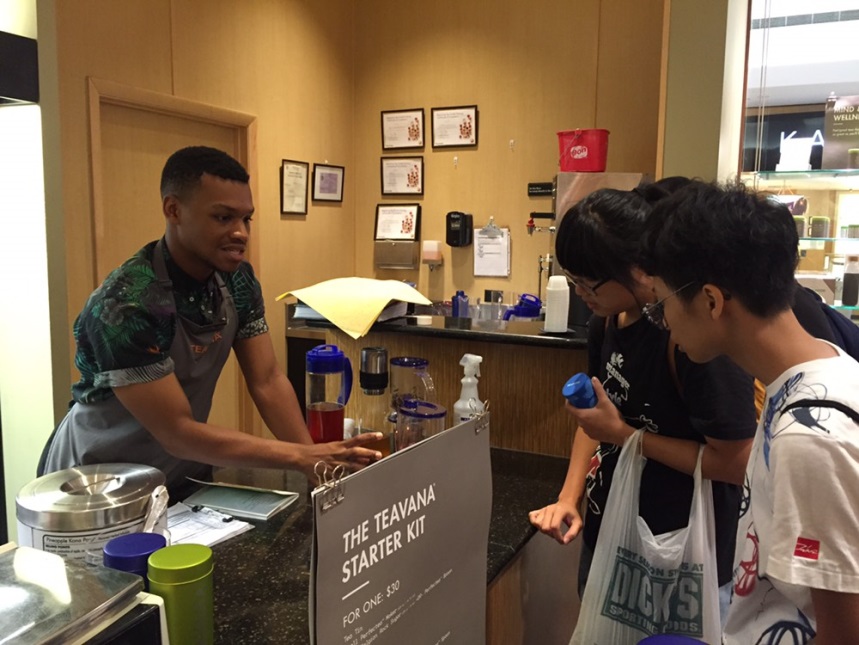 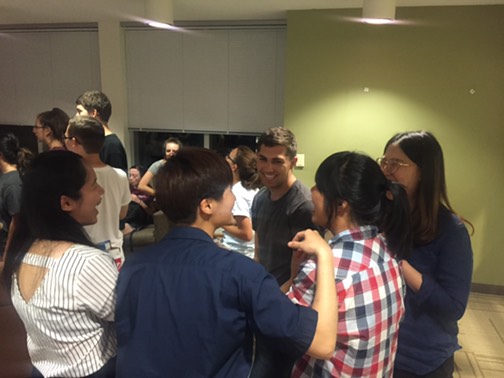 祐寧:  我研究一下如何點餐?
與外國高中生宿舍交誼廳交流
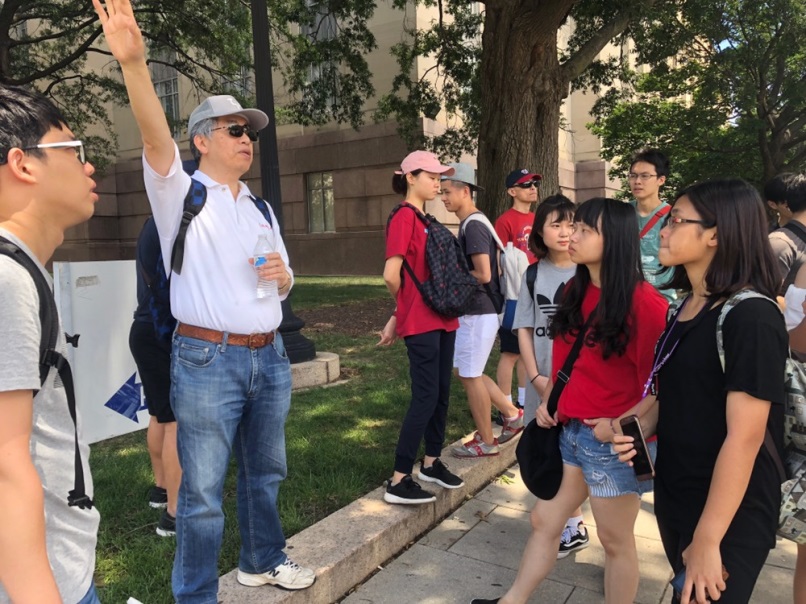 校友熱情解說建築博物館歷史
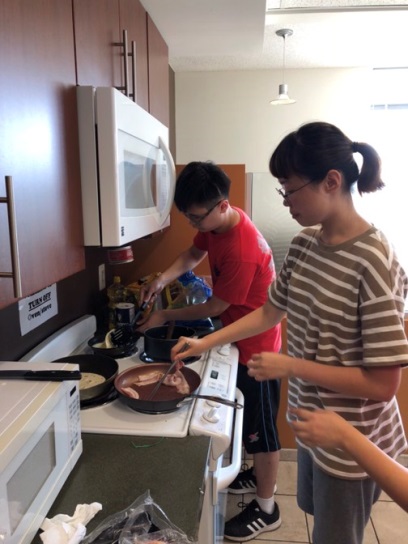 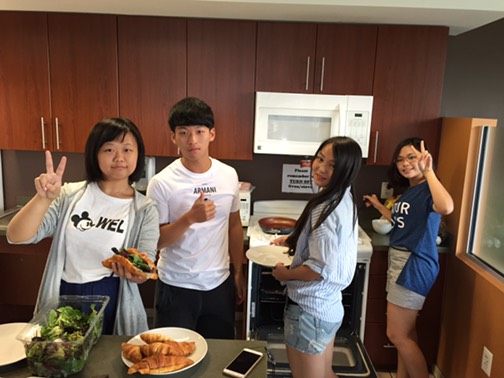 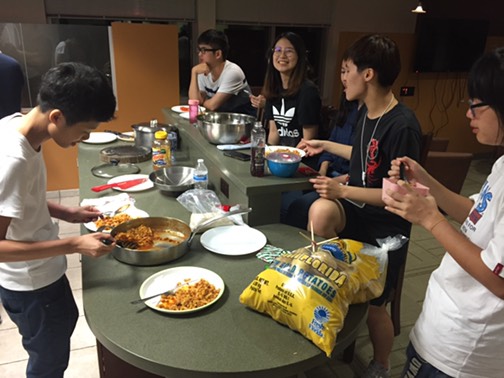 宿舍廚房準備伙食
練習自己下廚
幫大夥準備早餐
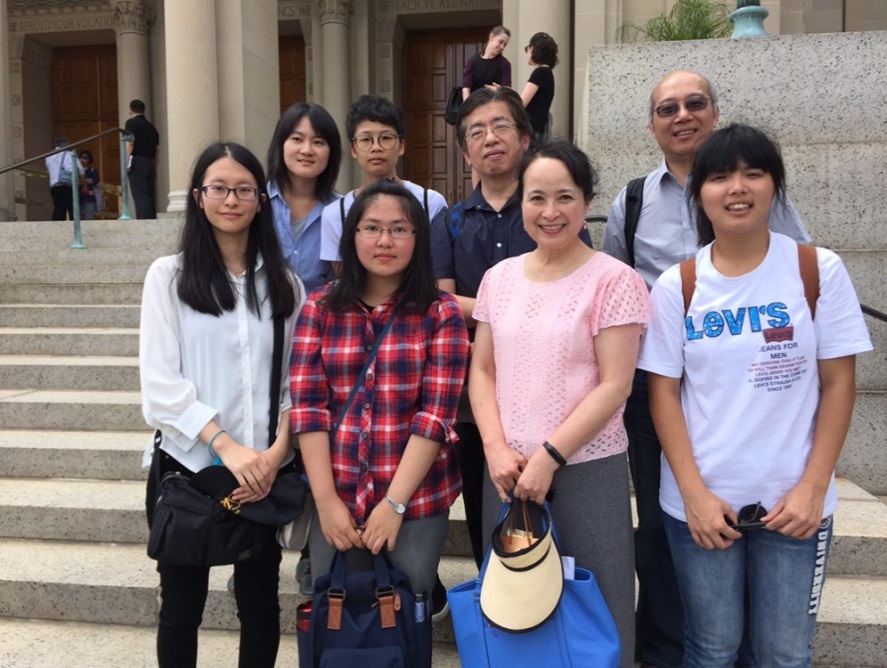 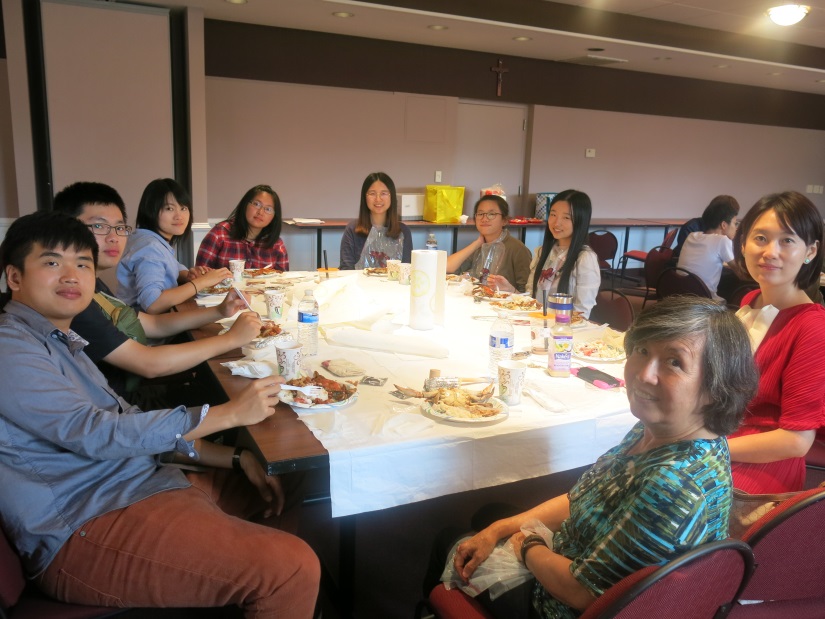 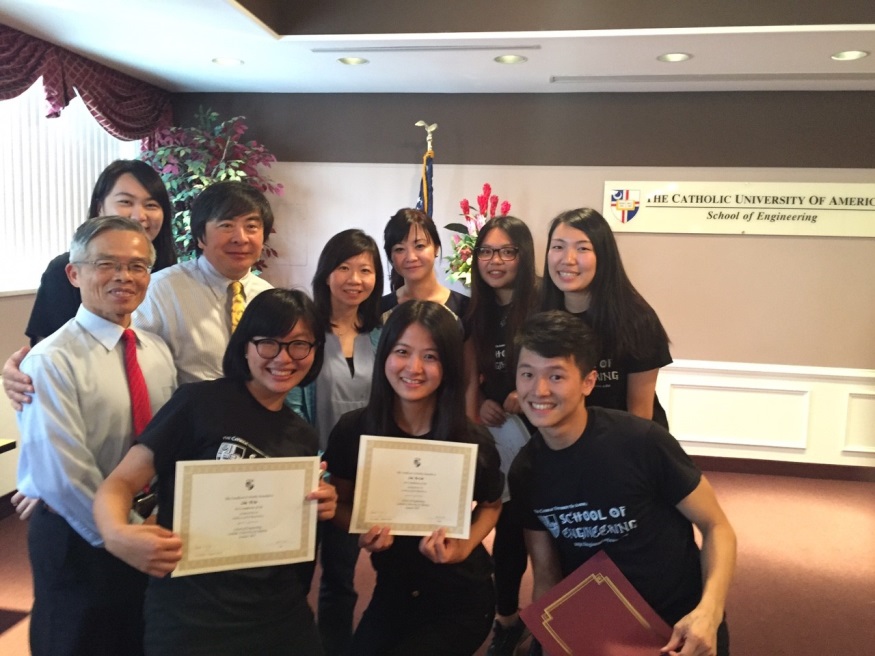 歷屆D.C.校友會學長姊們的愛!!
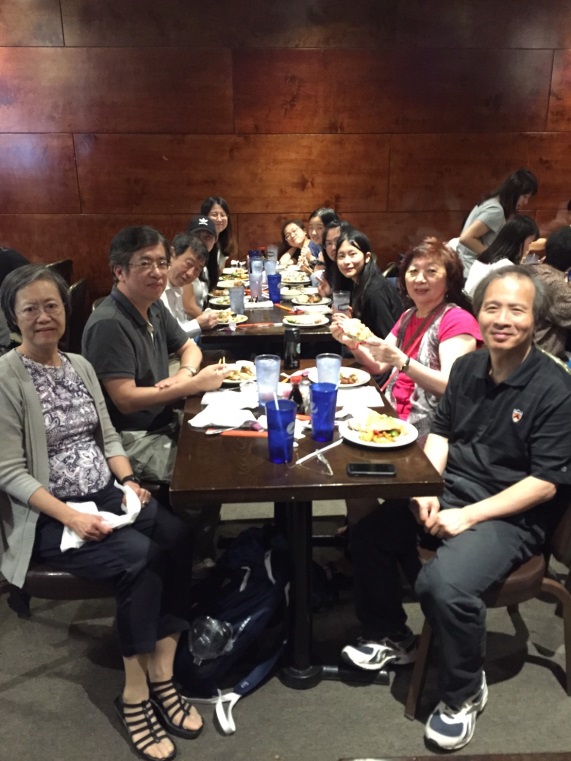 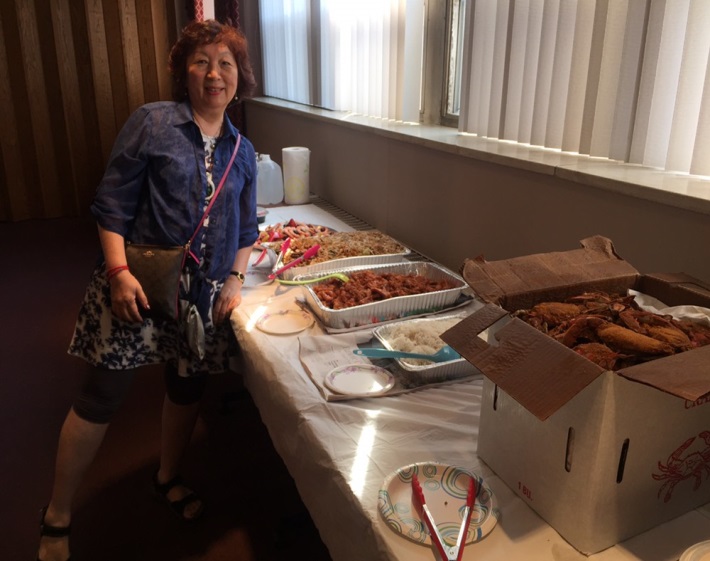 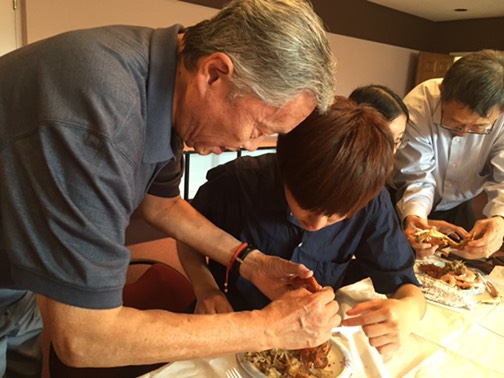 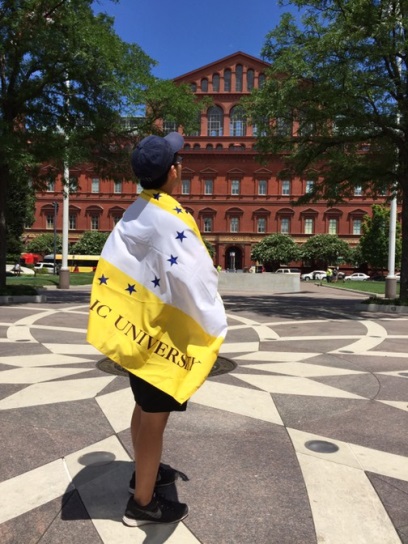 明日輔大以我為榮!